Team Project Requirements
Content-Objective:
 Team project requirements. 
Language-Objective:
 Requirements that Alice, Choreograph, ModKit, Alpha 1S, iTrilogi, EasyVeep projects must meet.
Team Project Requirements
Utah Robotics 1 Standard 3
Common Core High School Algebra Reasoning
Common Core High School Interpreting Functions
Do today’s Starter Quiz!(in Canvas)
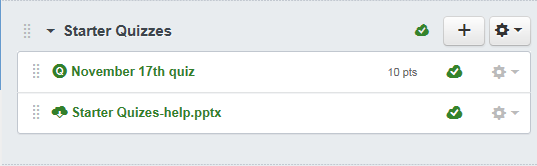 Option 1: Alice Requirements:Music Video using Alice
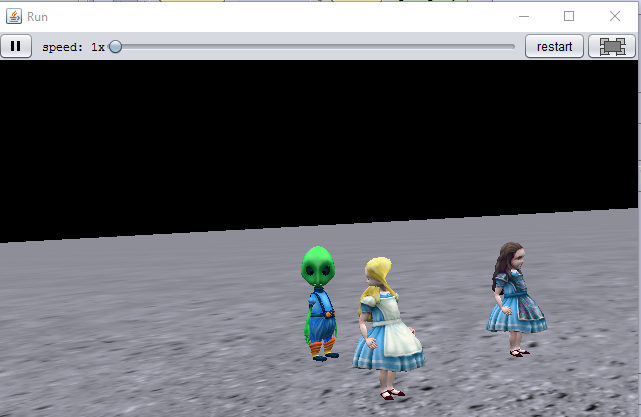 1:  2-4 minutes in length2: Multiple characters interacting3:  Must use both do together and do in order programming.4: Character movement matches music.5: Different view (vehicle) options
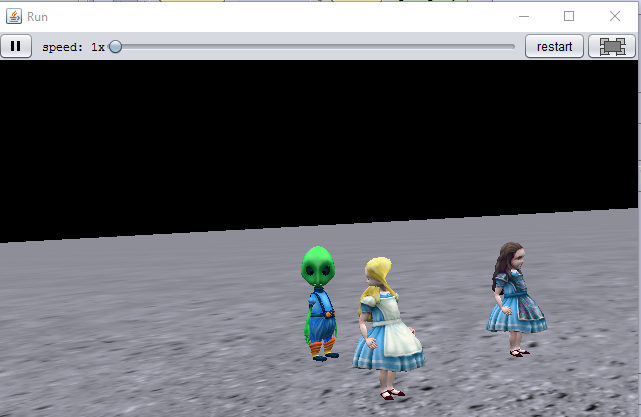 Option 2: Choregraph RequirementsSocial robotics program
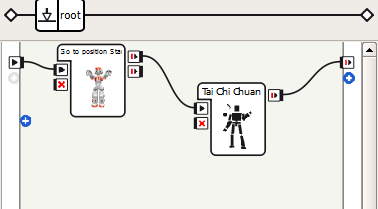 1:  Robot needs to interact with a human2:  Robot should respond to audio command-request.3: Robot should visually detect human face (extra credit – identify person)4:  Robot needs to respond differently to a minimum 2 requests from 2 different pwople
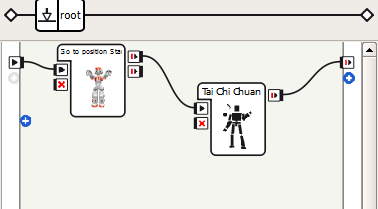 Option 3: Alpha 1S Requirements(new) Alpha 1S Robot Dance.
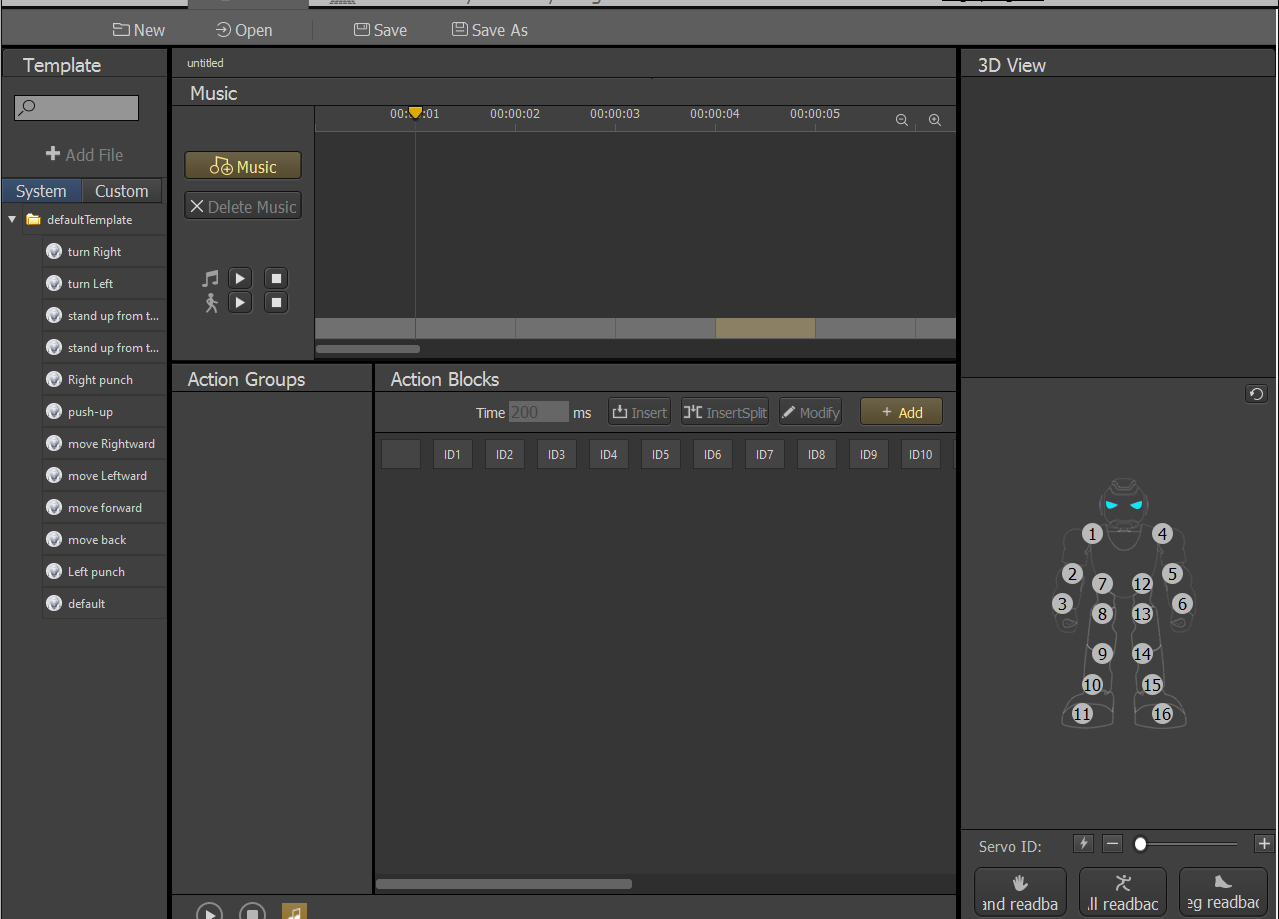 1: Dance is 2-5 minutes in length.2: Dance is original (not searchable – downloadable from Alpha 1 S user groups or UBTECH)3: Robot actions match music
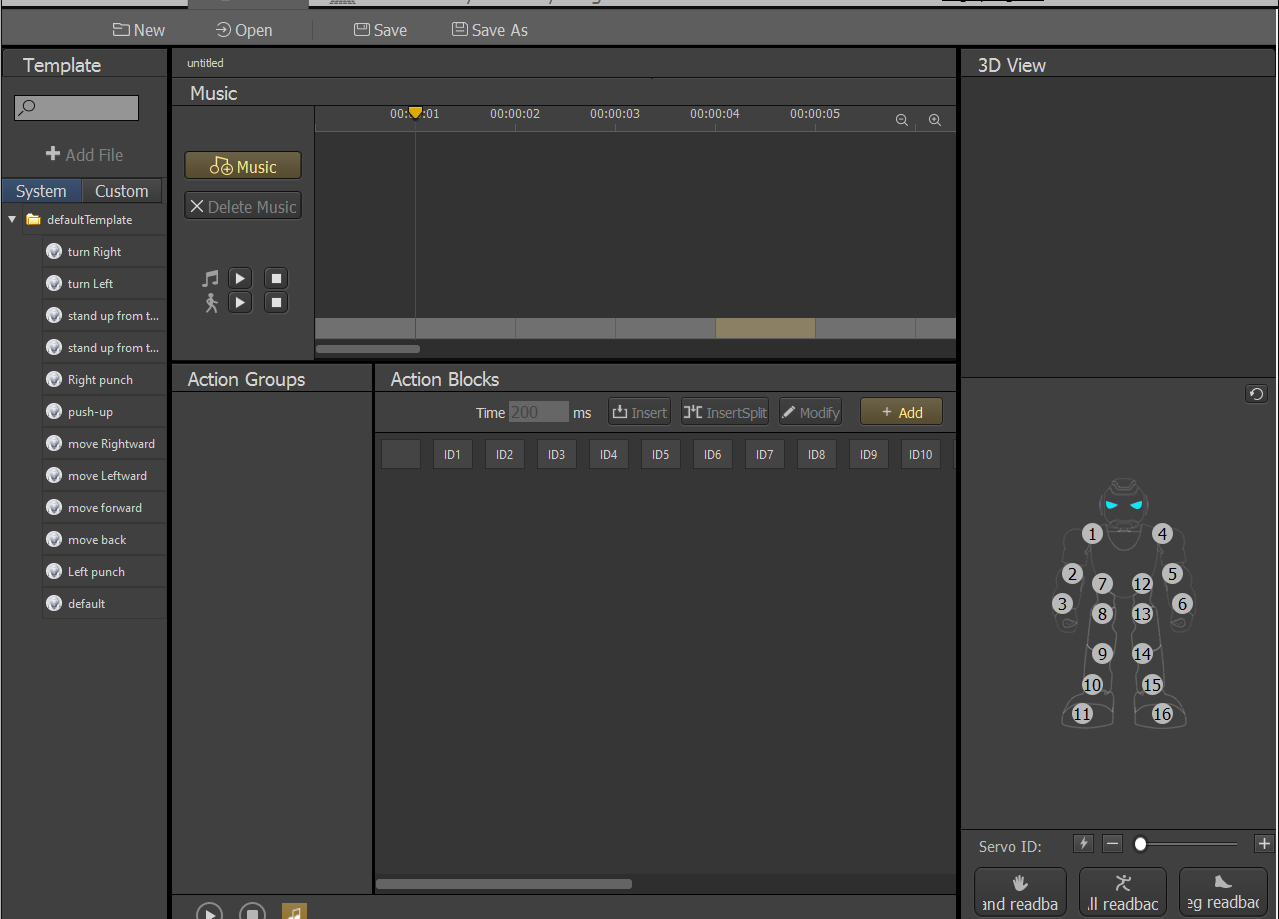 Option 4: iTrilogi-EasyVeep RequirementsIndustrial Robotics Program
1:  Program is original (not located in program sample – help files)2:  Program controls a simulation involving at least 4 inputs and 4 outputs.
Option 5: Modkit RequirementsVEX Robot Program
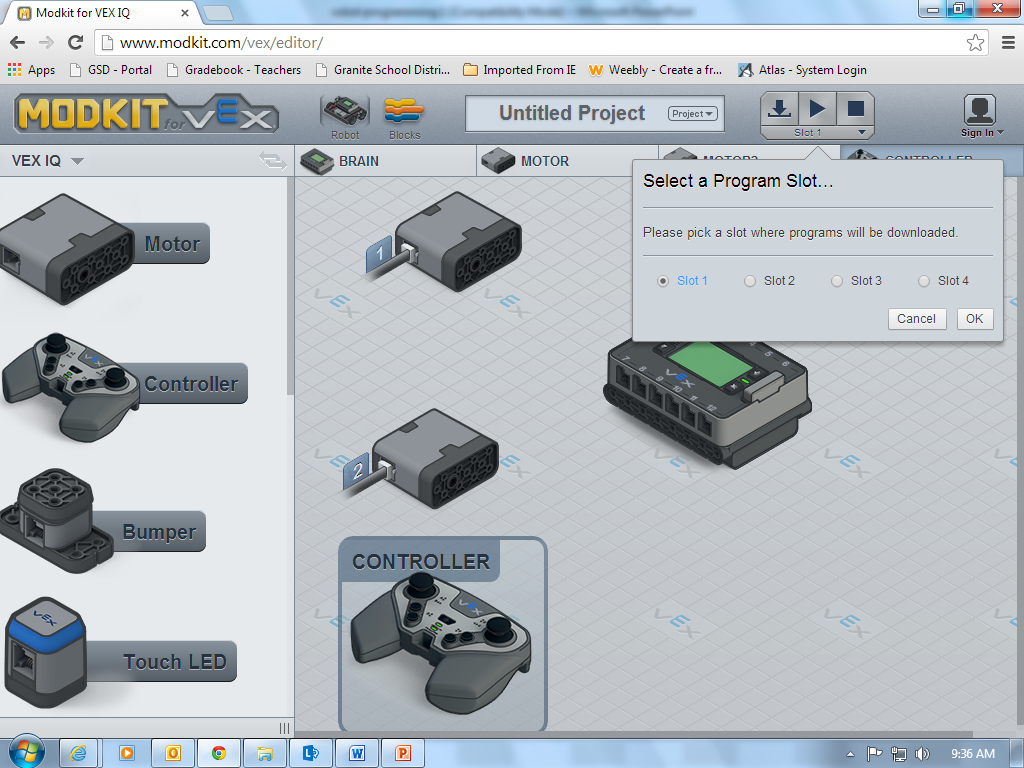 1:  Use VEX clawbot robot as basis.2: Robot can be driven manually in “tank drive”– controller front buttons control arm/claw.3:  Program autonomously drives robot forward – stopping robot when bumper switches hit an object.  Robot must then back up and turn 90 degrees and start going forward again.
Alice HelpProgram built in help and Alice – help files on shared drive.
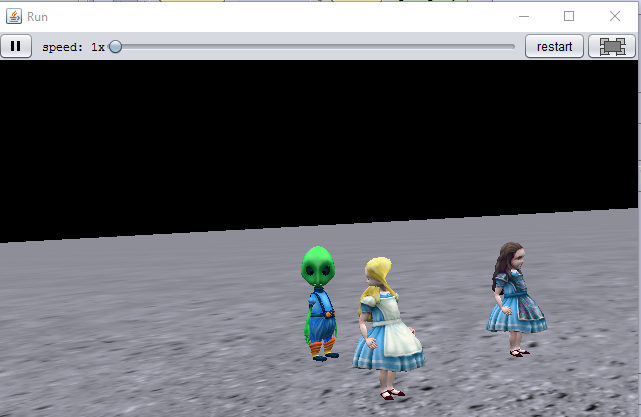 Alpha 1S HelpBuilt in program help or YouTube videos
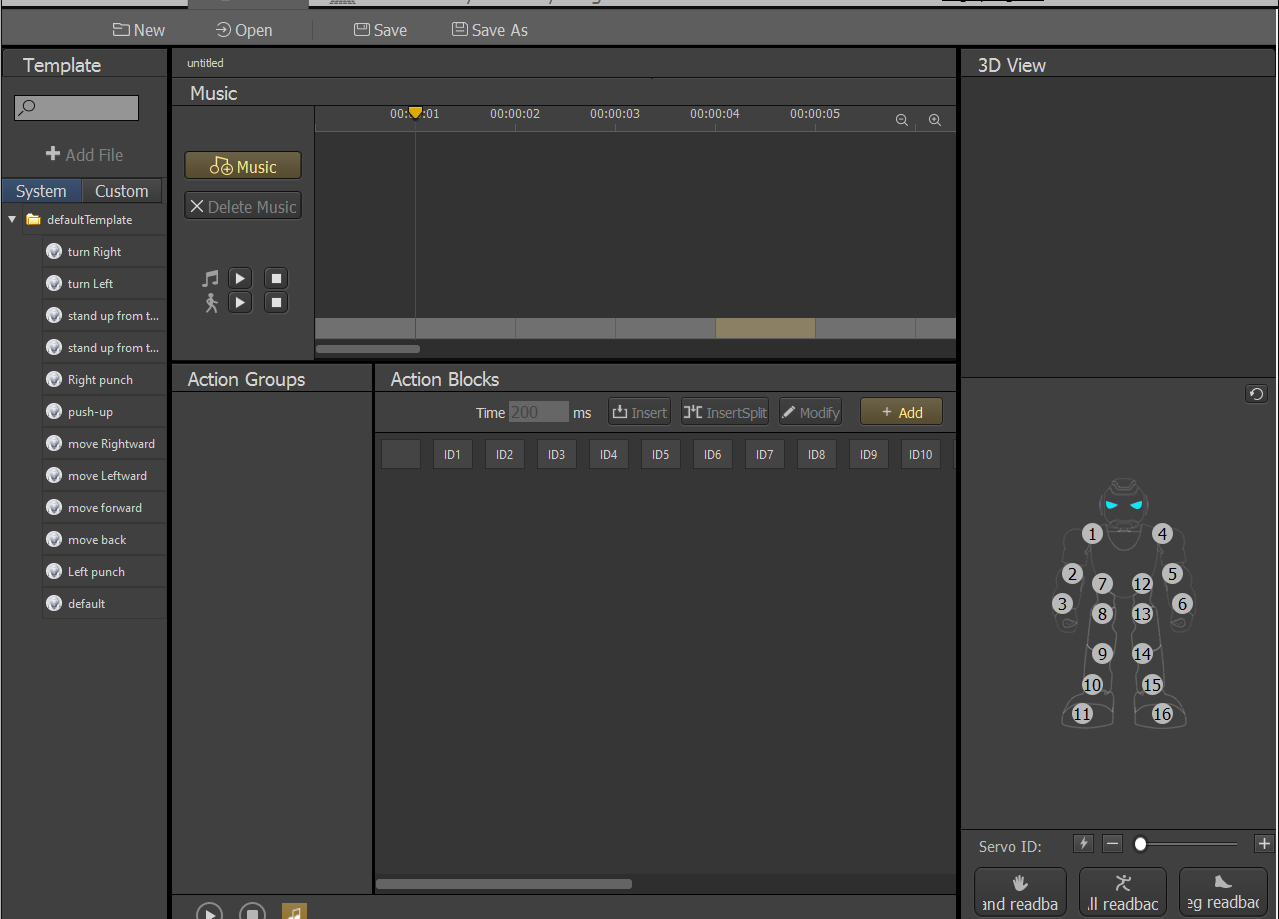 iTrilogi helpProgram built in help files or on-line tutorials (accessible through program
Modkit HelpSite tutorials and guides
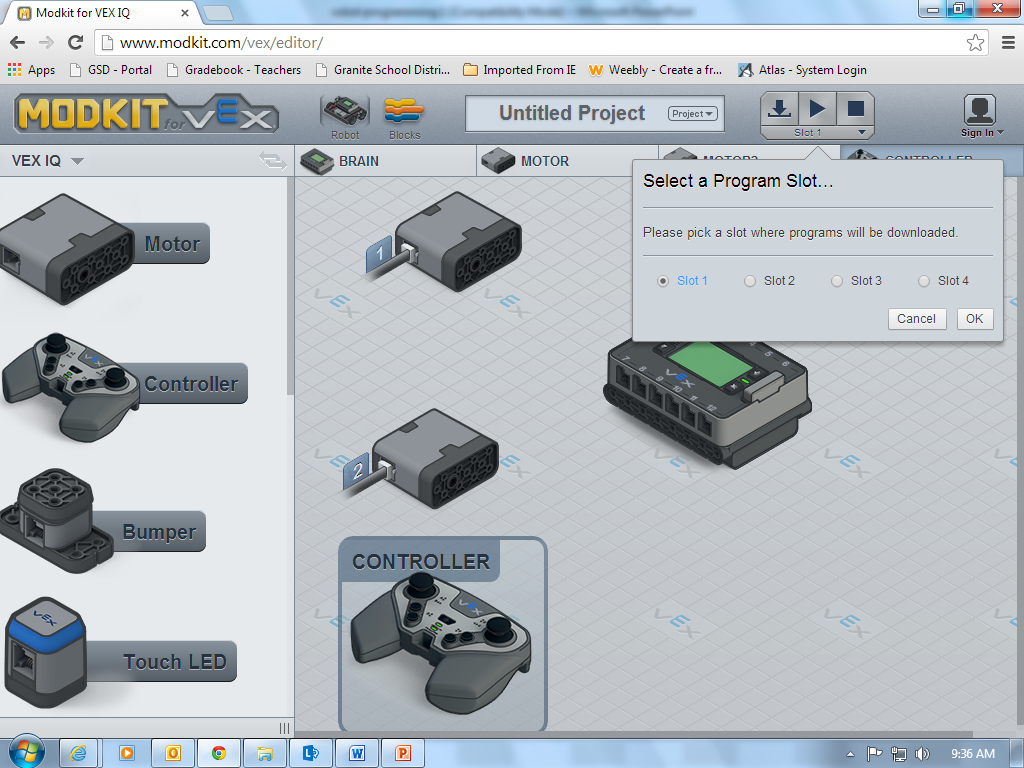